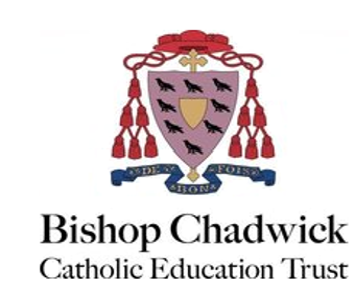 Common mathematical methods
Introduction
This PowerPoint consists of links to some excellent videos which clearly explain some of the most common mathematical methods that we use to teach maths in school. The topics that are covered are listed on the next slide.
We’ve used 2 maths websites for these videos – White Rose maths (which many of our primary school pupils will be familiar with) and Maths Genie. 
White Rose maths – The links to these videos will take you to bundles of up to 5 videos. You just need to pick the one that matches the topic on the Contents slide. You can pause the videos at any point. Please just ignore the slides that instruct you to go to a worksheet.
Maths Genie – All of these videos will give you questions to attempt yourself after the examples have been shown. Worked solutions are then always shared. Below each of the videos there are also some notes and examples which you may like to work through.
The easiest way to open the links is to put the PowerPoint in the Reading View mode. To do this you just need to click on the following icon in the bottom right hand corner of the screen.
Hopefully, you will find this useful in assisting your child with their maths work.
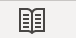 Contents
Place Value of whole numbers
Autumn Week 1 - Number: Place Value | White Rose Maths

These 2 videos cover Place Value up to the ten thousands column.

Maths Genie • Place Value

This video covers Place Value up to the one hundred thousands column.
Rounding to the nearest 10, 100 and 1000
Autumn Week 1 - Number: Place Value | White Rose Maths

These 3 videos cover Rounding whole numbers to the nearest 10, 100 and 1000.
Addition and subtraction of whole numbers
Autumn Week 4 - Number: Addition & Subtraction | White Rose Maths

These 5 videos cover addition and subtraction of whole numbers with 4 or more digits using the column method.
Addition and subtraction of whole numbers and decimals
Maths Genie • Addition and Subtraction

These 2 videos cover addition and subtraction of whole numbers and decimals using the column method. The link will take you to the Addition video. You just need to scroll down the page to get to the Subtraction video.
Multiplication of whole numbers
Autumn Week 4 - Number: Addition, Subtraction, Multiplication & Division | White Rose Maths

These 5 videos cover short and long multiplication using both the column method and the area model (or grid) method.
Division of whole numbers
Autumn Week 5 - Number: Addition, Subtraction, Multiplication & Division | White Rose Maths

These 5 videos cover short and long division using the bus stop method.
Multiplication of whole numbers and decimals
Maths Genie • Multiplication and Division

This video covers multiplication and division of whole numbers and decimals. The link will take you to the multiplication video. You just need to scroll down the page to get to the division video.
Order of operations (BIDMAS)
Maths Genie • The Order of Operations (BIDMAS)

This video covers the correct order in which mathematical operations must be performed when doing a calculation.
Introduction to fractions
Autumn Week 8 - Number: Fractions | White Rose Maths

These 4 videos cover an introduction to fractions, equivalent fractions, simplifying fractions and converting between improper fractions and mixed numbers.

Maths Genie • Writing, Simplifying and Ordering Fractions

This video covers writing, simplifying and ordering fractions.
Addition, subtraction, multiplication and division of fractions
Autumn Week 10 - Number: Fractions | White Rose Maths

These 5 videos cover addition and subtraction of fractions and mixed numbers.

Autumn Week 11 - Number: Fractions | White Rose Maths

These 3 videos cover multiplying a fraction by an integer, multiplying a fraction by a fraction and dividing a fraction by an integer. An integer is just a whole number.

Maths Genie • Adding, Subtracting, Multiplying and Dividing Fractions

These 3 videos cover addition, subtraction, multiplication and division of fractions and mixed numbers. The link will take you to the addition and subtraction video. You just need to scroll down the page to get to the other 2 videos.
Finding a fraction of an amount
Autumn Week 12 - Number: Fractions | White Rose Maths

These 2 videos cover finding a fraction of an amount.

Maths Genie • Finding a Fraction of an Amount

This video also covers finding a fraction of an amount
Percentages
Spring Week 3 - Number: Percentages | White Rose Maths

This video gives an introduction to percentages.


Spring Week 4 - Number: Percentages | White Rose Maths

These 2 videos cover finding a percentage of an amount.

Maths Genie • Percentages

This video also covers finding a percentage of an amount.
Converting between fractions, decimals and percentages
Maths Genie • Fractions, Decimals and Percentages

This video covers how to convert between fractions, decimals and percentages.
Ratio
Spring Week 10 - Number: Ratio | White Rose Maths

These 5 videos cover an introduction to ratio

Maths Genie • Sharing an amount between a given Ratio

This video covers how to share an amount in a ratio
Negative numbers
Maths Genie • Adding, Subtracting, Multiplying and Dividing Negative Numbers

These 2 videos cover the correct way to add, subtract, multiply and divide with positive and negative numbers. The link will take you to the adding and subtracting video. If you scroll down the page it will take you to the multiplying and dividing video.
Estimating answers
Maths Genie • Estimating Answers

These 2 videos cover how to work out estimates for calculations.